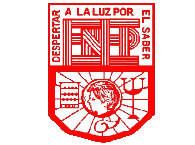 “Escuela Normal de Educación Preescolar”.Licenciatura en Educación Preescolar.
Ciclo Escolar 2021-2022Andrea Victoria Sanguino Rocamontes.
N. Lista 19Profesor: Roberto Acosta Robles Curso: OPTATIVA FILOSOFÍA DE LA EDUCACIÓN 
ARTÍCULO 3 

UNIDAD 3 EDUCACIÓN Y SOCIEDAD. 	
Actúa de manera ética ante la diversidad de situaciones que se presentan en la práctica profesional. Integra recursos de la investigación educativa para enriquecer su práctica profesional, expresando su interés por el conocimiento, la ciencia y la mejora de la educación. 	

Cuarto semestre   Sección: “B”
       Saltillo, Coahuila.  Mayo 2022
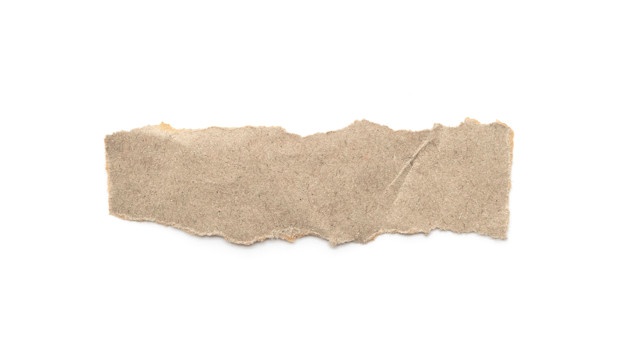 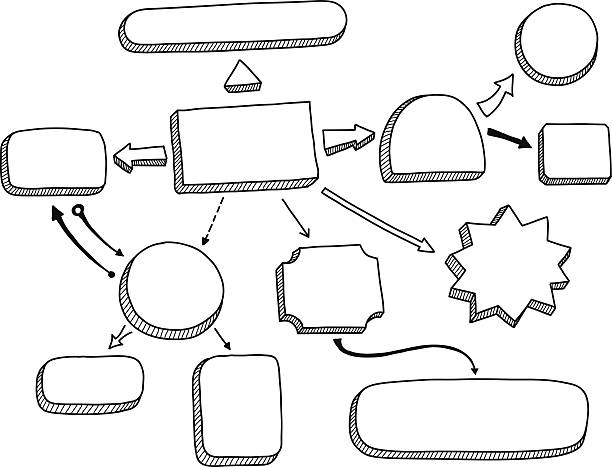 Ley General de Educación
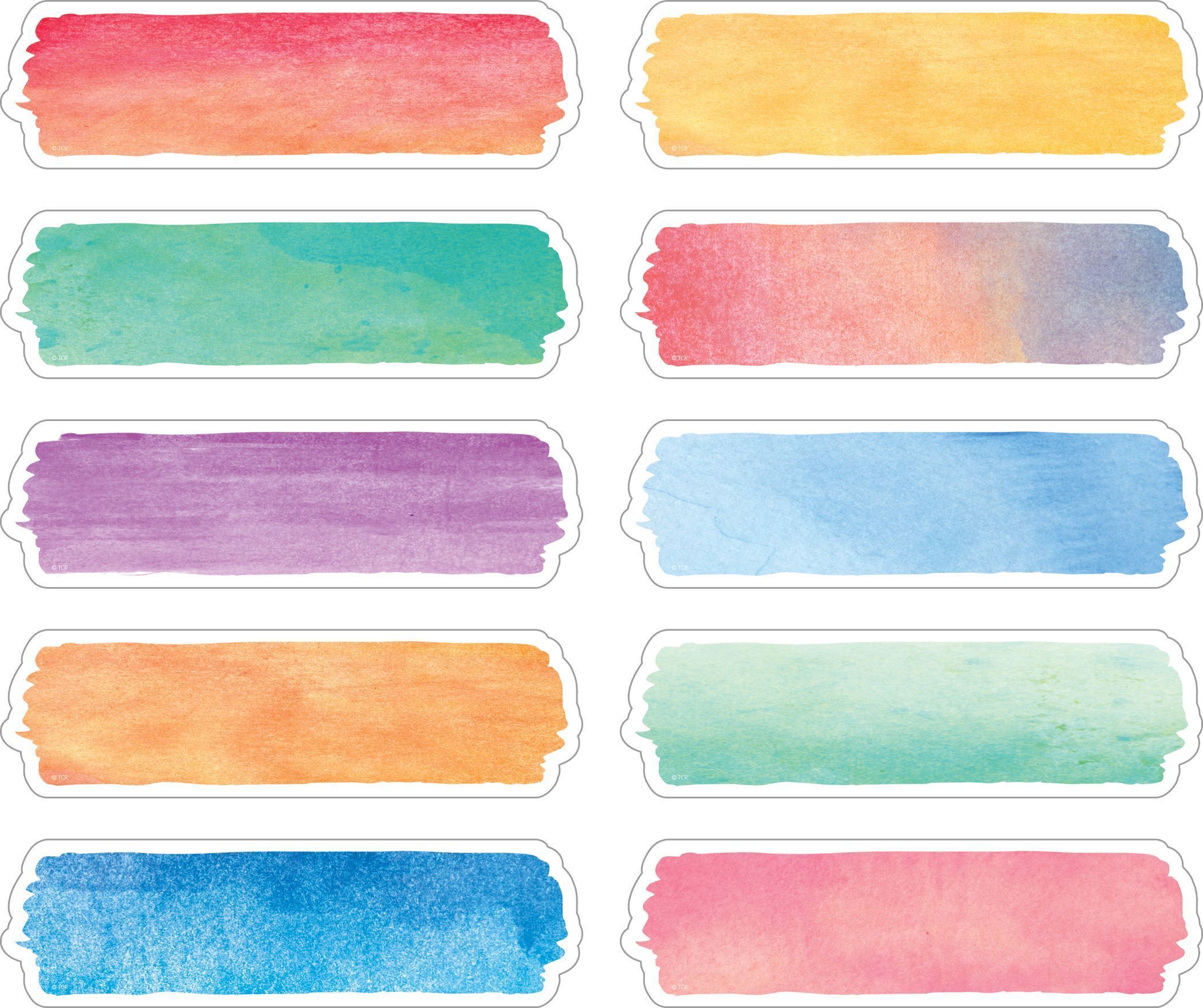 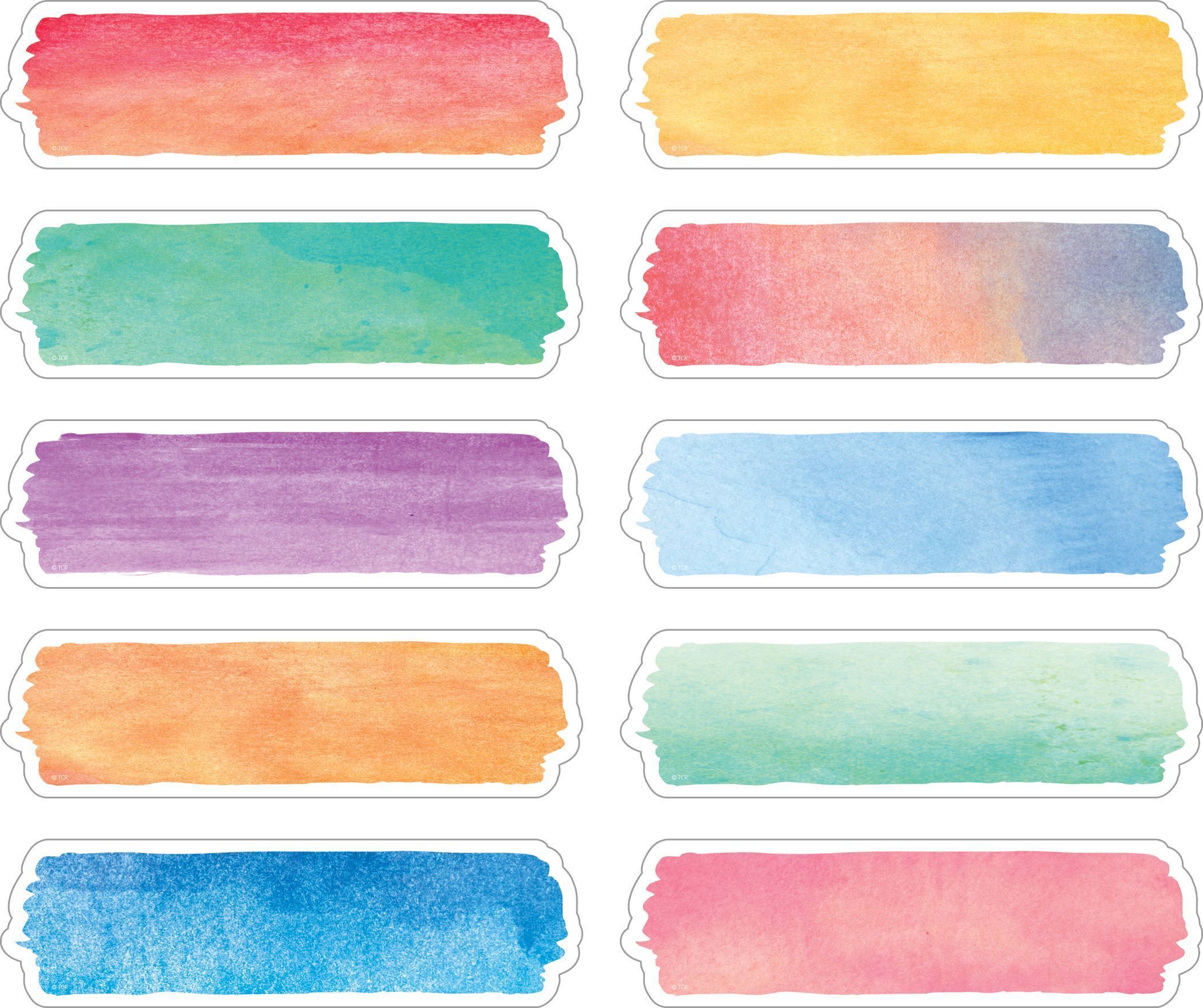 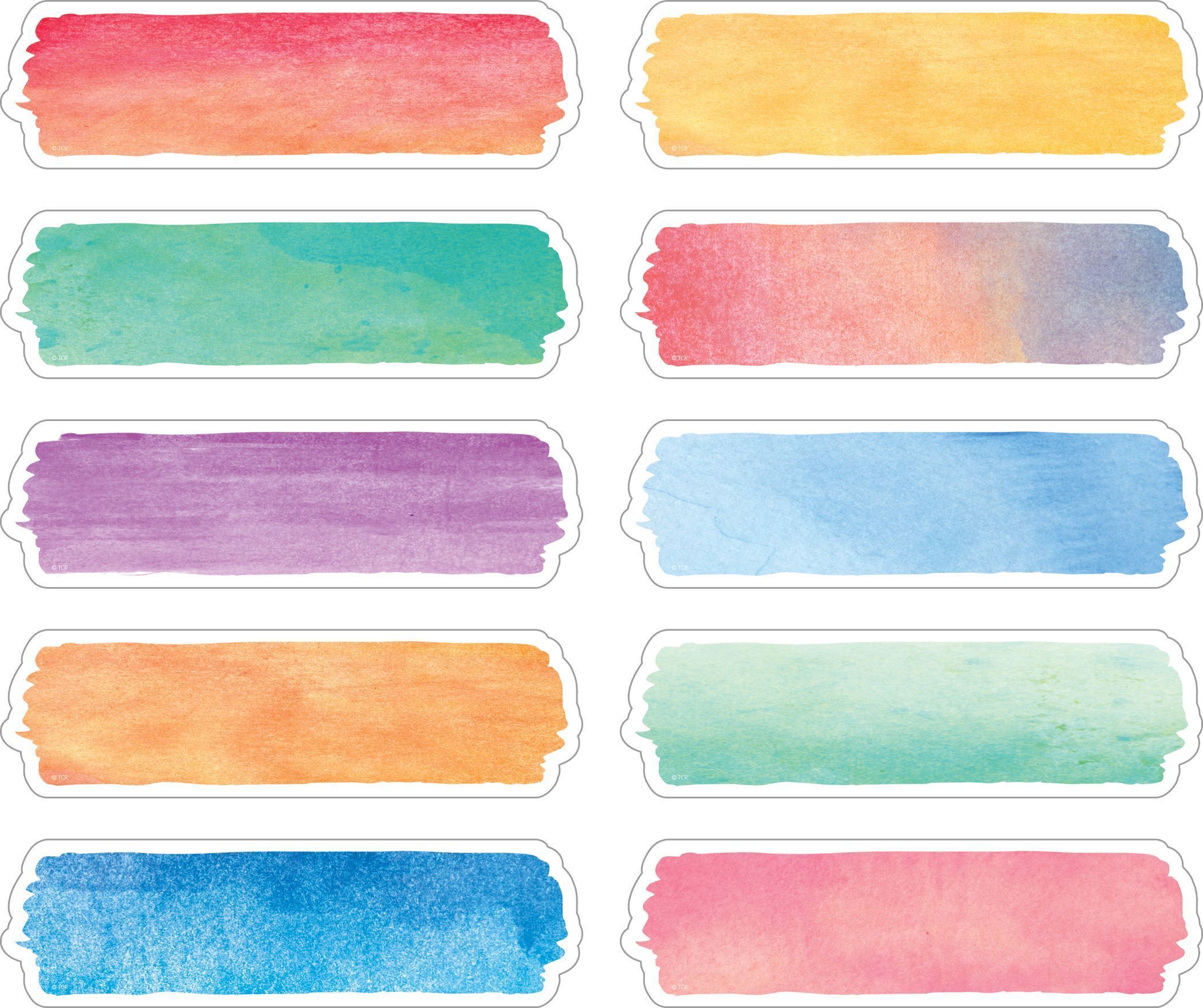 Del magisterio como agente fundamental en el proceso educativo
De la naturaleza del Sistema de Educación Nacional
De las condiciones de los planteles educativos para garantizar su identidad y la seguridad de los niños, niñas y adolescentes.
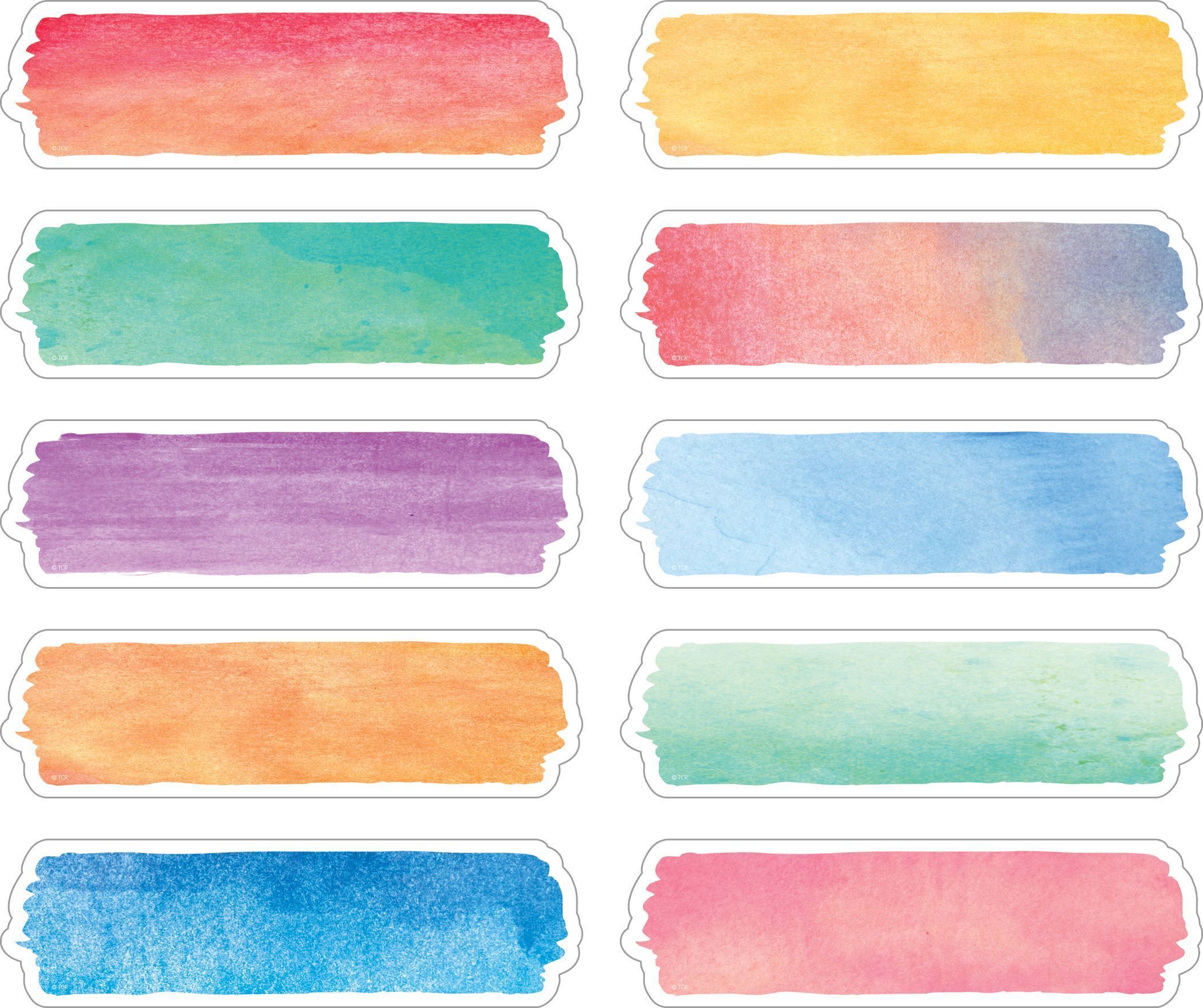 De la nueva escuela mexicana
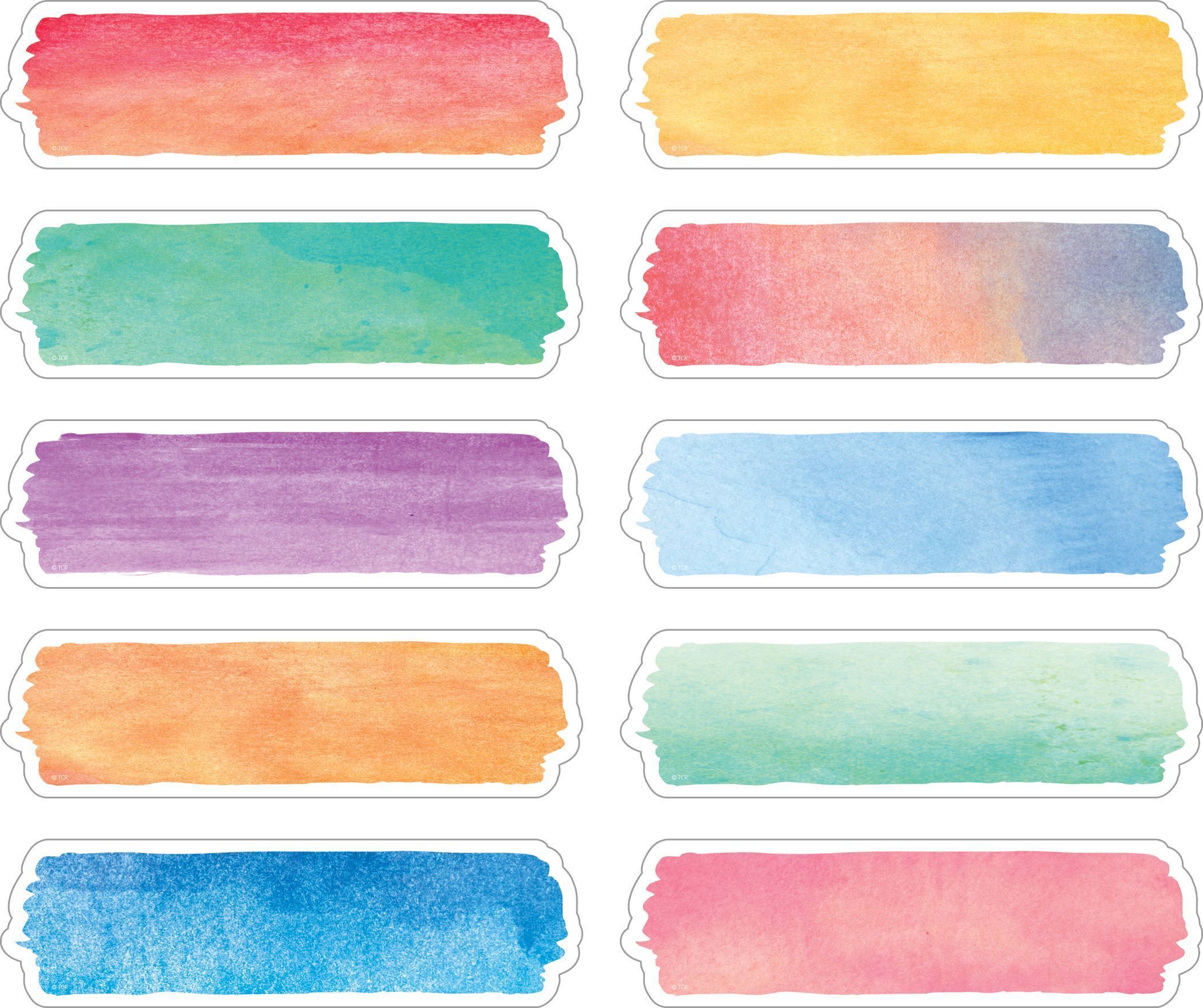 De la distribución de la funciona social en educación
Del derecho a la educación
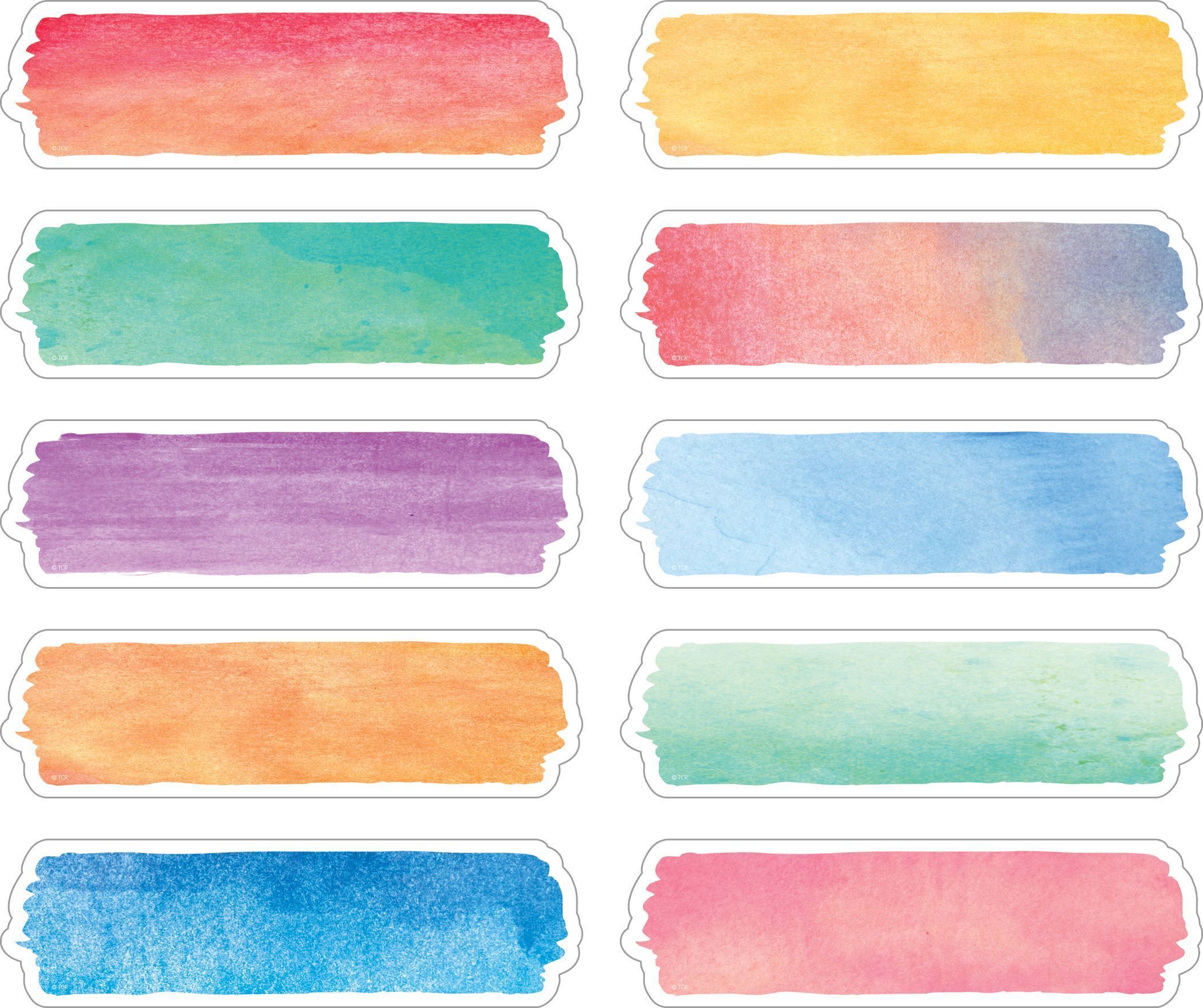 Se concentran y coordinan los centros educativos y se vigila que se cumpla con lo establecido
CAPITULO I
Las autoridades, así como el estado buscan establecer la equidad.
Asegura el derecho a la educación.
CAPÍTULO I
Los docentes son indispensables para el proceso de aprendizaje.
Las aulas deben de ser de calidad.


El mantenimiento de dichos planteles es cargo del gobierno y voluntariamente de padres de familia
Se divide en tipos
Los encargados de que se lleve a cabo son el Estado y el gobierno.

Prioriza a niños, jóvenes y adolescentes
Se busca la educación integral.
Corresponde al Estado todo los puntos mencionados anteriormente 

Ejemplo
Promover la educación obligatoria
Establecer calendario escolar
Renovar el programa de estudio.
Educación básica, medio superior y superior
Modalidad: Abierta o cerrada.
Que los alumnos adquieran un pensamiento crítico
CAPÍTULO II
Fortalecimiento de la formación docente
Inculcar los valores

Tener relaciones sociales con base en el respeto
El estado debe dar las condiciones para dar las clases.
CAPÍTULO II.
Nivel Inicial
Los egresados de escuelas de docencia deben saber enfoques pedagógicos diferentes para 
Atender a cualquier alumno.
CAPITULO II
Del estado del derecho a la educación
De la mejora escolar
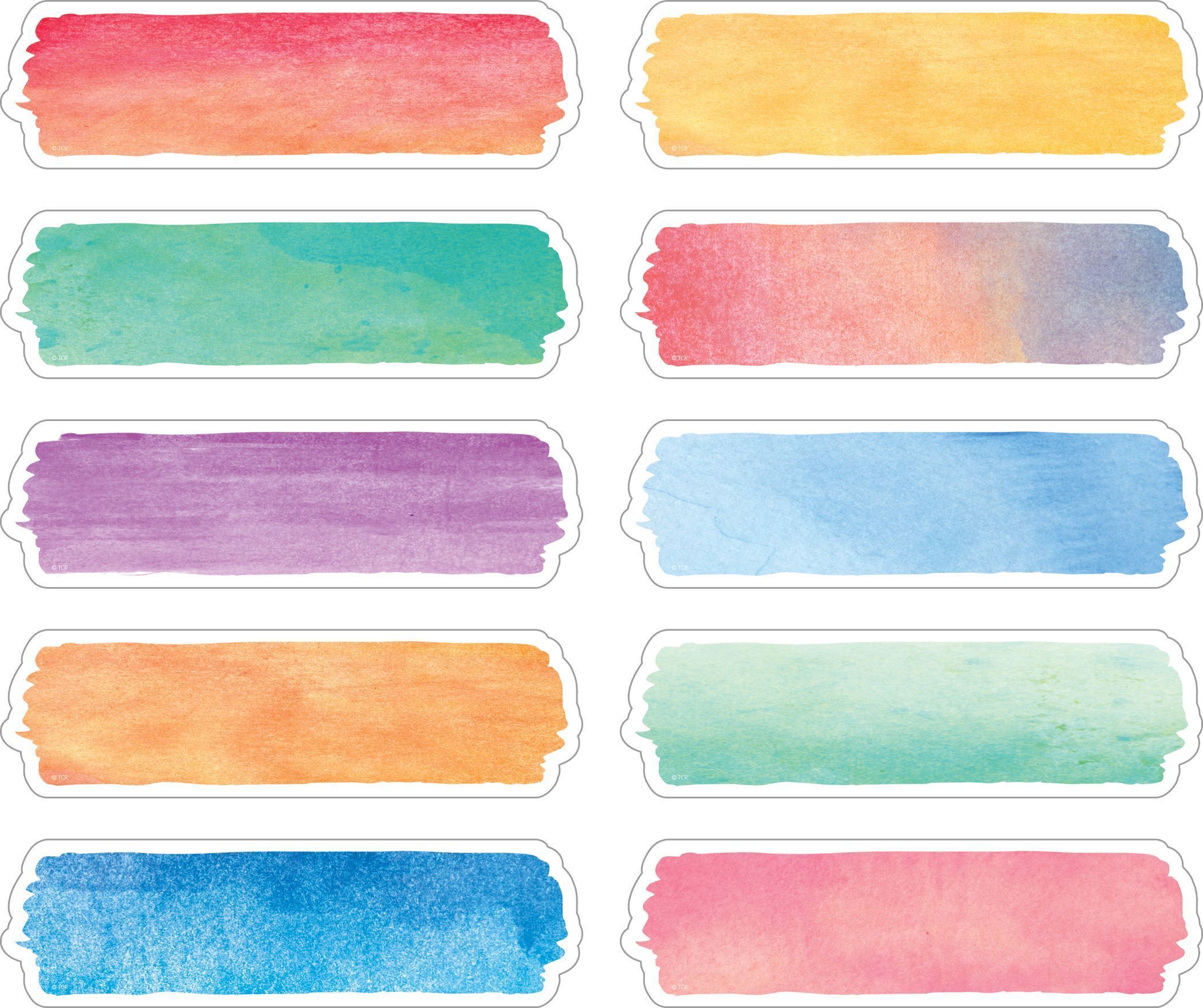 Todos tienen derecho a la educación, así como el estado debe ofrecer el mismo nivel de educación a todos.
La escuela se guiará por una guía para poder cumplir con los planes.


Consejos técnicos escolares

Programas de mejora continua.
Del financiamiento a la educación
El gobierno debe implementar programas para certificar los estudios concluidos
CAPÍTULO III
Del tipo de educación media superior
Niveles de bachillerato técnico, general, intercultural, etc.
Educación basada en la identidad, responsabilidad, participación para cambiar la sociedad.
El gobierno es el encargado de financiar la educación y cubrir gastos.
CAPITULO II
De los fines de la educación
Es obligación del estado dar educación:
El estado debe dar un espacio de educación superior  para que haya integración
CAPÍTULO IV
Del tipo de educación superior
Licenciatura   Especialidad Maestría  Doctorado
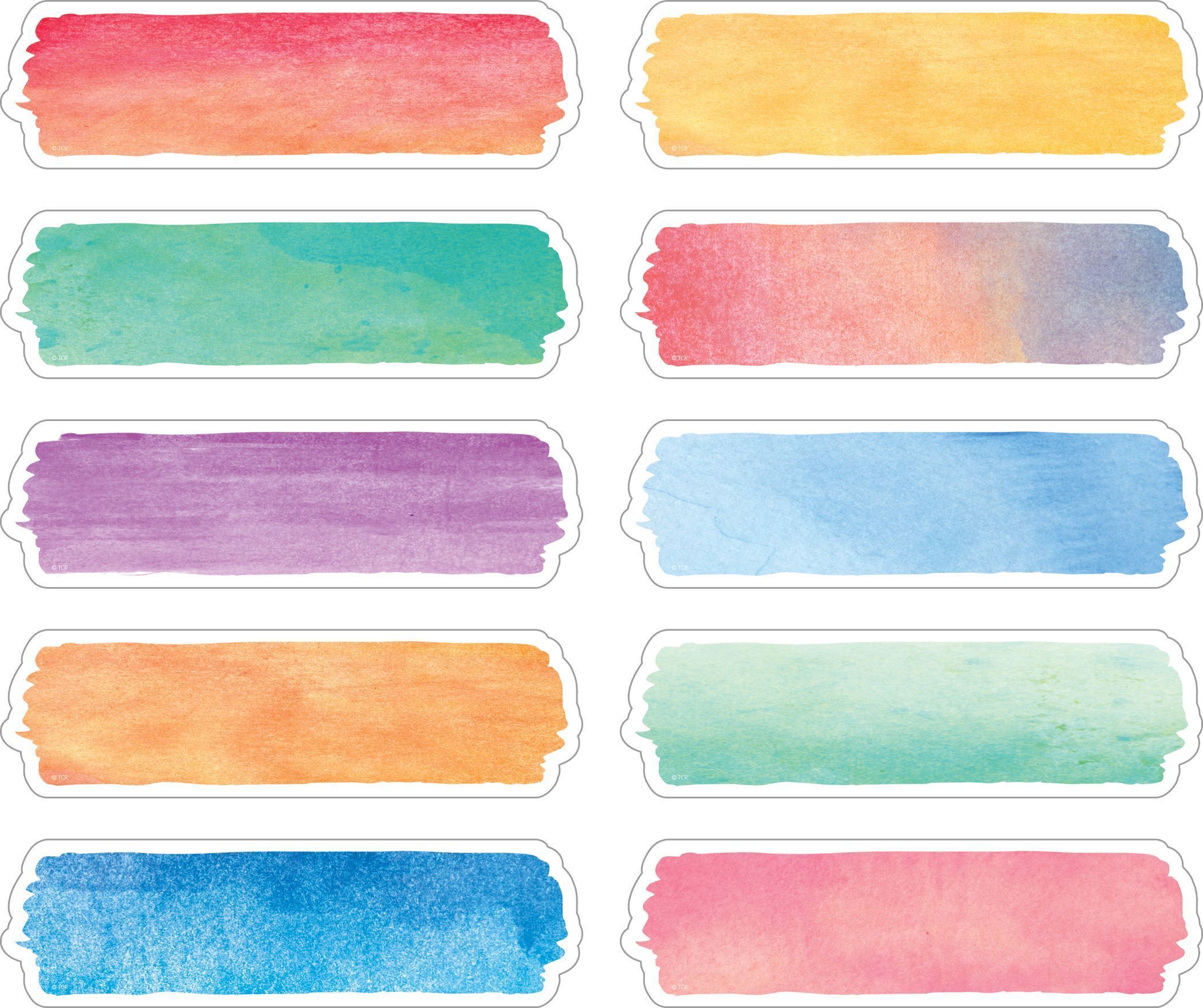 De la participación de los actores sociales
Universal: Para todos

Inclusiva. Ejemplo: Sin ningún tipo de discriminación, y asea por capacidades diferentes, ritmo de aprendizaje, etc.

Pública: Para que todos los ciudadanos tengan acceso a ella.

Gratuita: Está prohibido el pago de la educación.

Laica: No debe estar involucrada en ninguna religión
Promover el respeto

Implicar los derechos humanos para promover que sean cumplidos.
Las autoridades debes hacer que la sociedad participe para unir lazos entre escuela y comunidad
CAPÍTULO V
Del fomento de la investigación, la ciencia, humanidades, tecnología y la innovación
Desarrollan planes para mantener la permanecía de los alumnos y su desarrollo intercultural.
Todos tienen acceso al desarrollo científico, por derecho
CAPITULO III
De los criterios de la educación
La educación impartida se basará en estudios científicos
Debe ser nacional, ya que debe entender los problemas sociales, así como ver por la naturaleza.
CAPÍTULO III
Fomentar las socioemocionales para aumentar la capacidad de aprender a sobrellevar situaciones.
CAPÍTULO VII
De la educación humanista
Métodos para expresar las emociones.
De la equidad y la experiencia educativa.
El estado es el encargado de dar educación de excelencia.
Debe ser integral, uniendo a todas las personas de distintas culturas y comunidades.
Quitar barreras a la educación

Ejemplo

Discriminación, exclusión.
Ninguna persona debe ser excluida
El estado debe dar la posibilidad de aprenden a personas con discapacidades.
Implementar lenguaje como el Braille.
Las autoridades deben:
CAPÍTULO VIII
De la educación inclusiva
Agregar prácticas inclusivas.

Ejemplo

A las personas con bajos recursos proporciona becas, para facilitar su estudios.
Exponer  las diferentes ofertas educativas 

Abierta o a distancia
CAPÍTULO IV
De los planes y programas de estudio
Tener planes y programas con propósitos didácticos con base en la armonía entre alumnos y docentes
Destinada a personas mayores de 15 años sin terminar primaria y secundaria.
CAPÍTULO IX
De la educación para personas adultas
Abarca el analfabetismo
Se deben establecer jornadas de 6 u 8 horas diarias.

El gobierno debe dar la documentación debida para llevar a cabo el estudio.

Ejemplo

Libros
Se da facilidad a trabajadores.
La Secretaría de Educación Nacional es quien aprueba los programas y planes.
CAPÍTULO X
Del educando como prioridad en el sistema Educativo Nacional
Las autoridades deben dar a los profesores recursos para saber utilizar las nuevas tecnologías.
Son los más importantes.
Los padres son corresponsables de la educación de sus hijos.
Toma en cuenta al gobierno y el contexto social
El gobierno dará el calendario con mínimo 185 días y máximo 200
CAPÍTULO XI
Del calendario escolar
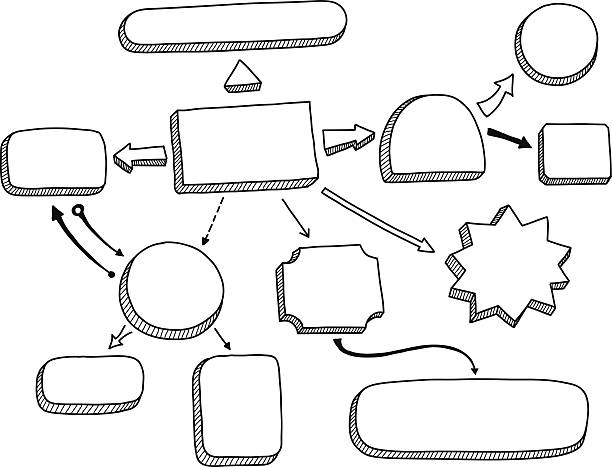 Artículo 3 de la Constitución Política de los Estados Unidos Mexicanos.
Todas las personas tenemos derecho a la educación
Artículo 24
Es obligación del estado que las aulas donde se impartan los conocimientos sean aulas didácticas, con buena infraestructura  y de calidad.
El estado es el encargado de impartir la educación preescolar, primaria, secundaria y media superior de manera obligatoria
La educación será laica.
Se basará en los estudios científicos y  evitando la ignorancia.
En zonas marginadas, el estado debe impulsar actividades para mejorar el entorno de clases.
Siempre será gratuita
Se debe fomentar una educación con amor a la patria y con implementación de los derechos humanos. Ej. Saludo a la bandera
Desarrollar el pensamiento crítico de los alumnos.
Universidades y escuelas que sean autónomas tienen la labor de gobernarse, eligiendo cómo educan a sus alumnos.
El estado debe impartir educación de calidad, para que se garantice el aprendizaje de los alumnos.
Los maestros tienen derecho a un sistema integral de formación para lograr cumplir los planes propuestos por el Sistema Educativo Nacional
Ej.
UAC, UAD, etc.
Encargados de hacer mejora continua, así como de que dichas leyes se cumplan
Sistema Nacional de Mejora Continua de la Educación.
Junta Directiva, Consejo Técnico de educación y Consejo Ciudadano